TPS for Problem Solving
Dr. Edward Prather
University of Arizona
Center for Astronomy Education (CAE)  
http://astronomy101.jpl.nasa.gov
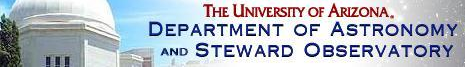 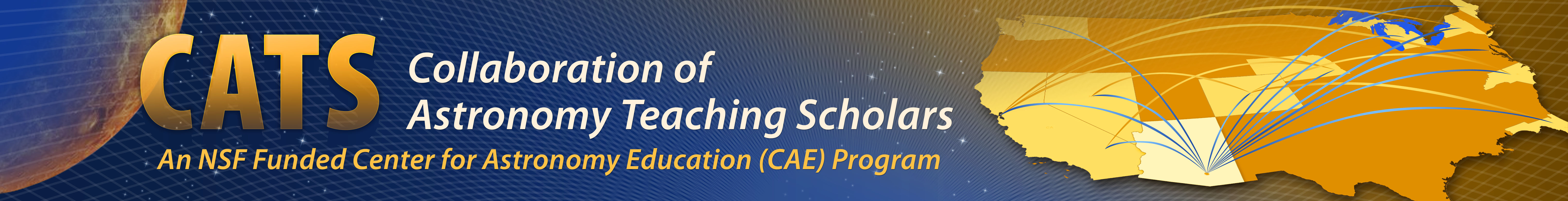 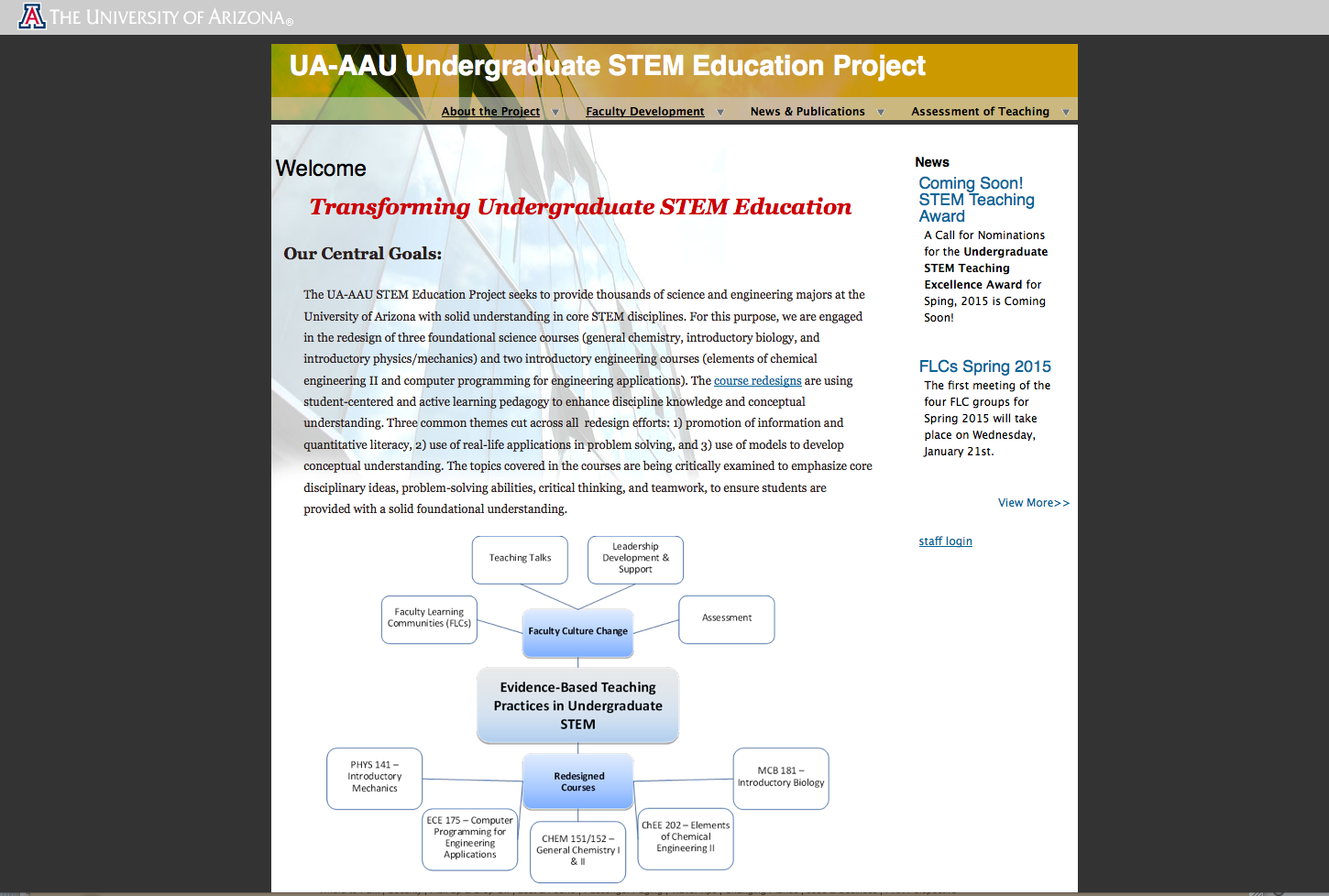 Insights from the Univ. of Arizona AAU STEM reform effort in Physics
Traditional Class
Three 50 minute lectures per week
Focused on introducing concepts and on instructor-led modeling of problem solving
Many derivations of equations
Instructor experienced in teaching PHYS 141 and widely regarded by faculty and students as an excellent lecturer
Reformed Class
Two 50 minute lectures per week
Focused on introducing concepts using active engagement instructional strategies and on collaborative group problem solving
Minimal derivations of equations
Each student also attends a 50 minute recitation sections per week 
Led by graduate TA with assistance from undergraduate peer instructors
Students work on collaborative tutorials, which promote reasoning abilities and problem solving skills
Instructor experienced in astronomy and physics education research, but teaching PHYS 141 for the first time
Chapter 6: Work and Kinetic Energy
θ
A constant force      is applied to an object.  The object has a straight-line displacement    .
The work W by the force on the object is given by
SI unit of work: Joules (J)
“dot product” 
aka “scalar product” 
(see Section 1.10)
Force and displacement are vectors, but work is a scalar.
When a force (or component of a force) points in the same direction as the displacement, the work done by that force is positive (W > 0).
When a force (or component of a force) points in the opposite direction as the displacement, the work done by that force is negative (W < 0).
When a force is perpendicular to the displacement, the work done by that force is zero (W = 0).
In the cases below (1-5), identical particles experience the same displacement.  The forces shown acting on the particles all have the same magnitude.  Rank each case based on the work done on the particle, from most negative to most positive.
Case 1
Case 2
Case 3
Case 4
Case 5
1, 3, 5, 2, 4
5, 3, 4, 1, 2
5, 3, 1, 4, 2
4, 2, 5, 3, 1
None of the above.
When many forces act on an object, we can calculate the work done on that object by each of those forces.

The sum of all of these works is called the net work (Wnet).
A 3.0 kg box starts from rest and slides for 2.0 m down a 30o incline.  The coefficient of static friction between the box and the incline is μk = 0.1.  Find Wnet.
box
30o
Draw the Free Body Diagram for the Box
A 3.0 kg box starts from rest and slides for 2.0 m down a 30o incline.  The coefficient of static friction between the box and the incline is μk = 0.1.  Find Wnet.
box
30o
Which of the following is the correct free-body diagram for the box?
A
B
C
NIB
NIB
NIB
NIB
NIB
fIB
fIB
fIB
fIB
fIB
WEB
WEB
WEB
WEB
WEB
E
D
A 3.0 kg box starts from rest and slides for 2.0 m down a 30o incline.  The coefficient of static friction between the box and the incline is μk = 0.1.  Find Wnet.
coordinate axes
free-body diagram
+y
NIB
+x
fIB
30o
box
WEB
Is the work done by the normal force (WN) on the box positive, negative, or zero?

positive
negative
zero
30o
A 3.0 kg box starts from rest and slides for 2.0 m down a 30o incline.  The coefficient of static friction between the box and the incline is μk = 0.1.  Find Wnet.
coordinate axes
free-body diagram
+y
NIB
+x
fIB
30o
box
WEB
Is the work done by the friction force (Wf) on the box positive, negative, or zero?

positive
negative
zero
30o
A 3.0 kg box starts from rest and slides for 2.0 m down a 30o incline.  The coefficient of static friction between the box and the incline is μk = 0.1.  Find Wnet.
coordinate axes
free-body diagram
+y
NIB
+x
fIB
30o
box
WEB
Is the work done by the weight force (WW) on the box positive, negative, or zero?

positive
negative
zero
30o
A 3.0 kg box starts from rest and slides for 2.0 m down a 30o incline.  The coefficient of static friction between the box and the incline is μk = 0.1.  Find Wnet.
coordinate axes
free-body diagram
+y
NIB
+x
fIB
30o
box
WEB
Work done on box by friction force:
30o
fIB is given by which of the following?
A 3.0 kg box starts from rest and slides for 2.0 m down a 30o incline.  The coefficient of static friction between the box and the incline is μk = 0.1.  Find Wnet.
coordinate axes
free-body diagram
+y
NIB
+x
fIB
30o
box
WEB
Work done on box by friction force:
30o
fIB is given by which of the following?

 μk mg cos (30o) 
 μk mg sin (30o) 
 μk mg cos (60o)
 μk mg 
 More than one of the above.
A 3.0 kg box starts from rest and slides for 2.0 m down a 30o incline.  The coefficient of static friction between the box and the incline is μk = 0.1.  Find Wnet.
coordinate axes
free-body diagram
+y
NIB
+x
fIB
30o
box
WEB
30o
The work done by the weight force (WW) is given by which of the following?
A 3.0 kg box starts from rest and slides for 2.0 m down a 30o incline.  The coefficient of static friction between the box and the incline is μk = 0.1.  Find Wnet.
coordinate axes
free-body diagram
+y
NIB
+x
fIB
30o
box
WEB
30o
The work done by the weight force (WW) is given by which of the following?

 mg d 
 mg d sin (60o) 
 mg d cos (30o)
 mg d cos(60o)
 More than one of the above.
A 3.0 kg box starts from rest and slides for 2.0 m down a 30o incline.  The coefficient of static friction between the box and the incline is μk = 0.1.  Find Wnet.
coordinate axes
free-body diagram
+y
NIB
+x
fIB
30o
box
WEB
30o
What is the net work (Wnet) done on the box?
A 3.0 kg box starts from rest and slides for 2.0 m down a 30o incline.  The coefficient of static friction between the box and the incline is μk = 0.1.  Find Wnet.
coordinate axes
free-body diagram
+y
NIB
+x
fIB
30o
box
WEB
30o
What is the net work (Wnet) done on the box?

 34.5 J 
 29.4 J
 24.3 J
 5.1 J
 None of the above.
A 3.0 kg box starts from rest and slides for 2.0 m down a 30o incline.  The coefficient of static friction between the box and the incline is μk = 0.1.  Find Wnet.
coordinate axes
free-body diagram
+y
NIB
+x
fIB
30o
box
WEB
30o
COPUS data from UA Calc-Physics Reformed Course
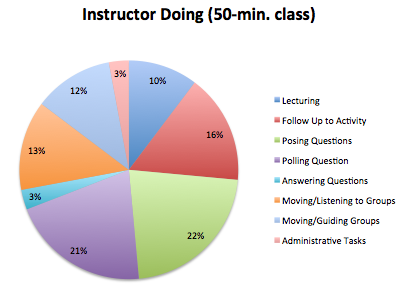 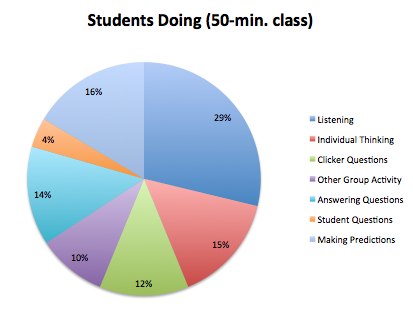